Computational Analysis of TF Regulatory Networks Using ENCODE Data
Renqiang Min
August 24, 2011
Conditional Association from Stanford
Positive Data: based on the binding peaks of a TF of interest (GATA1), we have the binary (or continuous) binding profile of each TF in these regions 
Negative Data: shuffle the order of TFs, so each genomic loci has shuffled TF binding
Approach: discriminative Ensemble learning
   - Base learners are decision trees learned on subsets of training data
   - linear regression with lasso penalty with squared error loss
   - importance of each rule captured by combination coefficient times training data support
Complexity control: limit tree size
Software: 
     - Jerry Friedman’s software online 
     - implement it by yourself using gradient-descent and subroutines    for optimizing lasso
Friedman’s Model
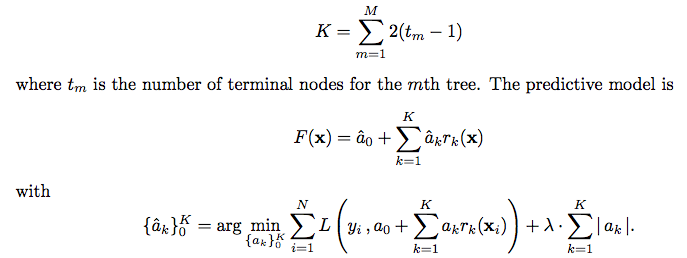 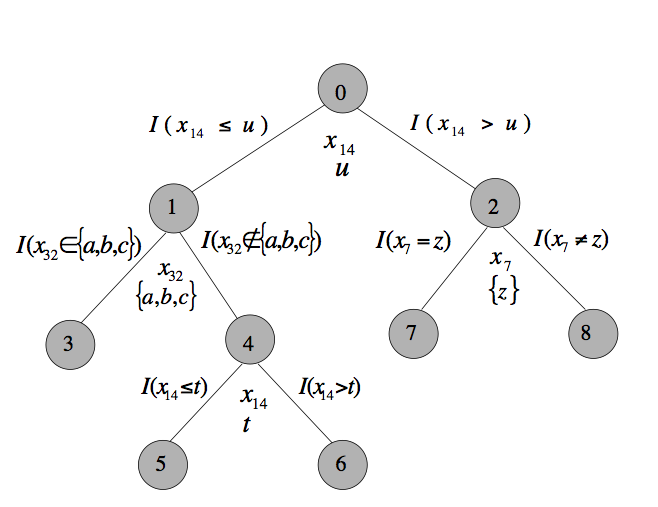 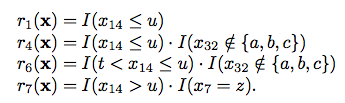 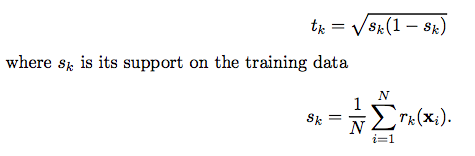 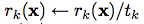 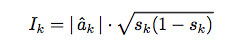 Pros and Cons of Friedman’s Model on ENCODE
Model interactions (possibly higher-order) between variables
Lasso penalty encourages sparse coefficients which lead to a small set of rules
Easy to interpret the importance of individual rules
Requires a random dataset as negative control and different randomizations might produce different rules
Time-consuming if a lot of trials are performed (strictly speaking, a lot of trials are required to get common real interactions)
Discriminative learning might lose some real interactions that appear in negative datasets, and I argue that generative models are more appropriate
Bayesian Network Analysis Is Better (Boltzmann Machine Models Physical Interactions Explicitly)
We don’t require negative control data, and everything is nicely formulated in a generative learning setting
We can even know the dependencies between the bindings of different TFs
“Causality” can be elucidated by incorporating knockout and knockdown expression data
Equivalent Graphs from Bayesian Network
A
B
C
A
B
C
A
B
C
Bayesian Network for TF Binding Profiles from ENCODE
BRF2
TBP
SIN3A
BRF1
GTF2F1
MYC
USF1
USF2
MAX
RAD21
Real Binding for the Tiny Net
BRF2
TBP
SIN3A
BRF1
GTF2F1
MYC
USF1
USF2
MAX
RAD21
USF1 and USF2 form complexes; Protein MAX also known as MYC-associated factor X, Myc and Max always interact
Bayesian Network
BCLAF1
XRCC4
JUND
HMGN3
TAL1
GATA2
SIRT6
JUN
GATA1
FOS
PBX3
NFYA
SP1
SP2
Real Interaction
BCLAF1
XRCC4
JUND
HMGN3
TAL1
GATA2
SIRT6
JUN
GATA1
FOS
PBX3
NFYA
SP1
SP2
Systematic Analysis
Perform a systematic complex analysis using Bio-grid database
Interpret the interactions learned by Bayesian Networks
Discriminative Bayesian Network Learning for Classifying Gene Expression Profiles
Instead of building a Bayesian network to directly model dependencies (interactions or associations) between TFs, predict pathway-specific or function-specific TF interactions
Discriminatively learning a Bayesian network for classifying genes into GO categories or expression clusters
Naïve Approach: Standard package, very easy to implement
ncRNA motifs
miRNA
TF
TF
TF
miRNA
snRNA
ncRNA
lincRNA
pval = 0.14


 pval = 0.13
miRNA
pval = 0.07
pval = 0.00